Uplink Broadcast Service
Date: 2018-05-07
Authors:
Abstract
[1 & 2] outlined sensor data collection as a use case for broadcast service on WLAN. 
This contribution further develops the Uplink Broadcast Service and provides more information on
Definition of UL BCS 
Its potential benefits
Security considerations
Uplink Broadcast
A mechanism to collect data from a STA targeted for a server in the cloud
Does not matter which AP receives or forwards it
Applicability: applications with best effort, low throughput, and infrequent traffic
Packet is sent pre-association as either a broadcast or destined to a particular AP
STA may learn the AP address by listening
Benefits:
For STA when overhead of association is significant; power save
For AP in dense environments 
Low provisioning overhead
Low AP resources required 
For users: zero set-up; fast AP bring-up in case of dense deployment
For Wi-Fi: enablement of constrained low power Wi-Fi IoT devices with no IP support required
More on Power Save Benefit
Scenario of interest
STA is in power save most of the time
STA has small amount of infrequent traffic
STA may be mobile 
Today: STA associates with an AP
Option 1: STA wakes up every DTIM 
Option 2: STA wakes up when there is traffic to be sent and associates if association lost
Option 3: AP Supports power saving features including BSS Max Idle/Proxy ARP/DMS, STA maintains association and wakes up to transmit data when available
Power save with UL BCS in Options 1 & 2
Power save negligible in option 3
AP deployment of the full suite of power save features needed to enable option 3 has been slow and is a significant effort
UL BCS can be enabled via SW upgrade of (a thin layer in) AP
Example Mechanism
STA turns on / wakes up, transmits data following CSMA/CA
On one or multiple channels
May scan for a beacon before transmission
Packet includes IP address of the cloud server
AP forwards the packet to the IP address included
It may announce its support for UL BCS in beacon
It may optionally implement a flow control policy and drop or delay UL BCS packets
It may optionally verify authentication of the sender with the server
It may ACK the packet
Mechanisms to manage the UL channel access and limiting CSMA contention by UL BCS STAs can also be considered
Security Considerations (1)
Credential and configuration provisioning 
Credentials: device identity, keys, server address, counter, etc.
Can be provisioned at or post manufacturing 
Expected: at manufacturing 
Key types
Symmetric  (i.e., pre-shared keys) or Asymmetric keys (public/private)
Expected: pre-shared keys (between device and server) 
Payload security (between IoT device and Server)
Confidentiality and integrity with replay attack prevention
Integrity expected to be implemented and used
Confidentiality/privacy expected to be implemented but optionally used
Replay attack prevention
Use of increasing monotonic counters
e2e encryption of payload
No encryption/authentication/trust
Common Network Security
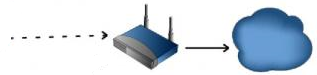 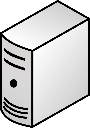 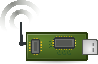 AP
Internet
Server
UL BCS STA
Security Considerations (2)
Possible Denial of Service attacks
Malicious AP dropping packets
It is best effort traffic
Malicious STAs saturating the channel
It can happen today w/ any 802.11 or other device
May be reduced through installed policies
Malicious STAs saturating backhaul 
AP can drop packets per chosen policy
Possible example mechanisms to control traffic from non-malicious devices:
STA required to hear an AP indicating support before transmitting
AP can impose limit on duty cycle of UL contention attempts
AP can advertise specific target times for preferred UL BCS contention
AP can advertise preferred channels for UL BCS traffic in order to steer UL BCS traffic in the frequency domain
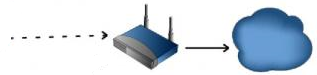 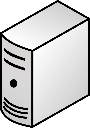 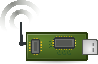 AP
Internet
Server
UL BCS STA
Summary
UL BCS enables use of Wi-Fi for constraint low power  IoT devices with low throughput applications
UL BCS enables efficient scalable device management in AP for high density deployments of IoT Devices 
A simple way to address possible security concerns is end-to-end encryption with pre-configuration of the device at manufacturing
More effective and efficient schemes are possible if limited DL traffic is used, e.g., ACK
References
[1] 11-17/1736r4 -- Broadcast Service on WLAN
[2] 11-18/532r0 – Low Power Sensor Broadcast Use Cases